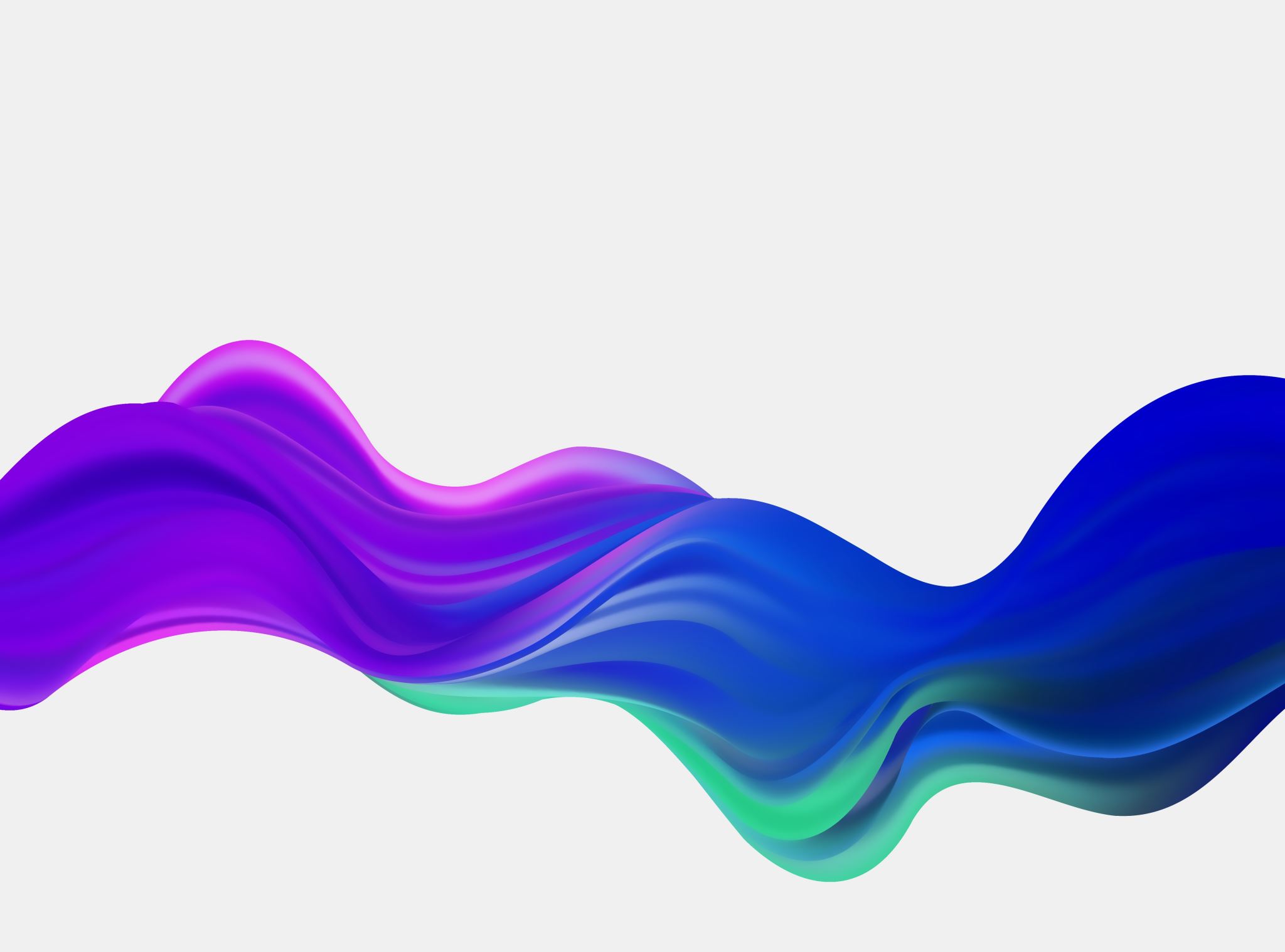 Dag van de Literatuurkritiek
Waarom hiphop thuishoort in de les Nederlands

Warda El-Kaddouri
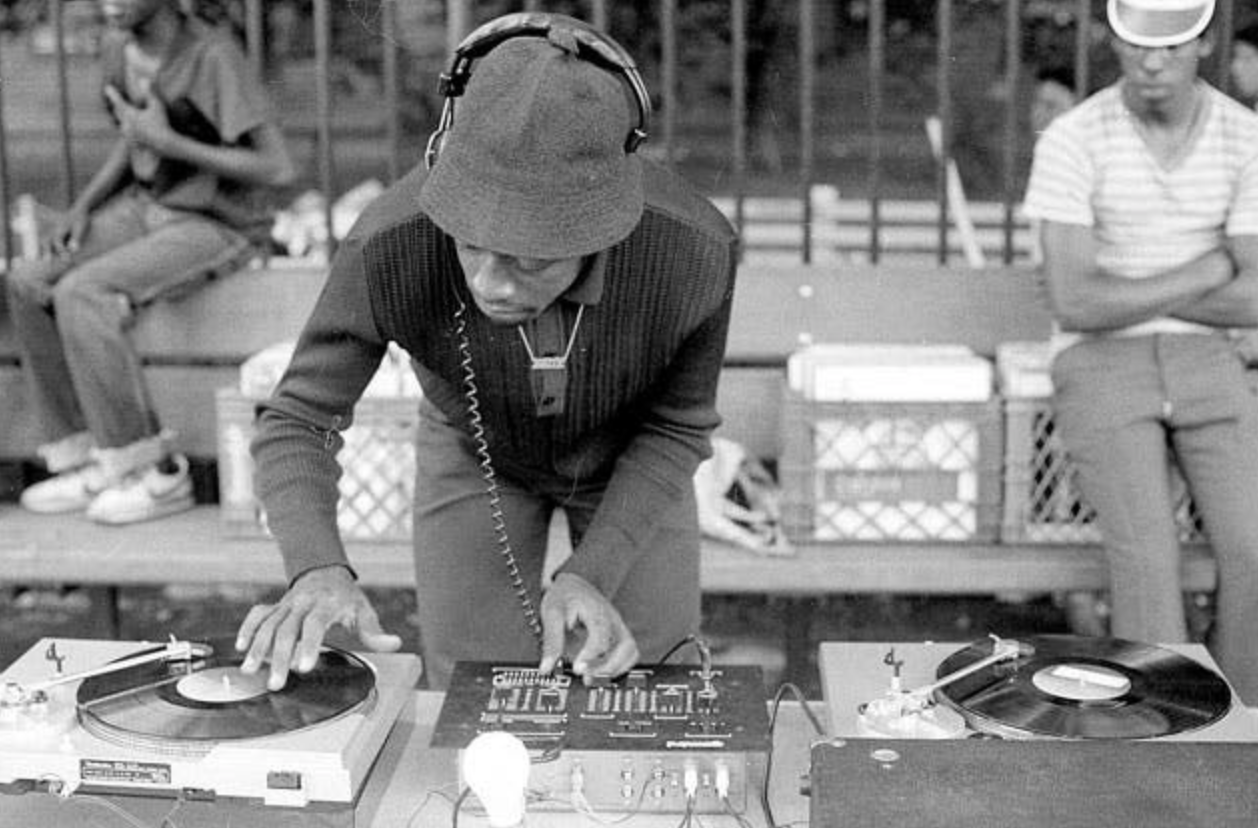 Een kleine geschiedenis van hiphop
Van de V.S. naar wereldwijd
Van underground naar mainstream
Lifestyle
Competitie
Muziek en woord
The voice of the underprivileged
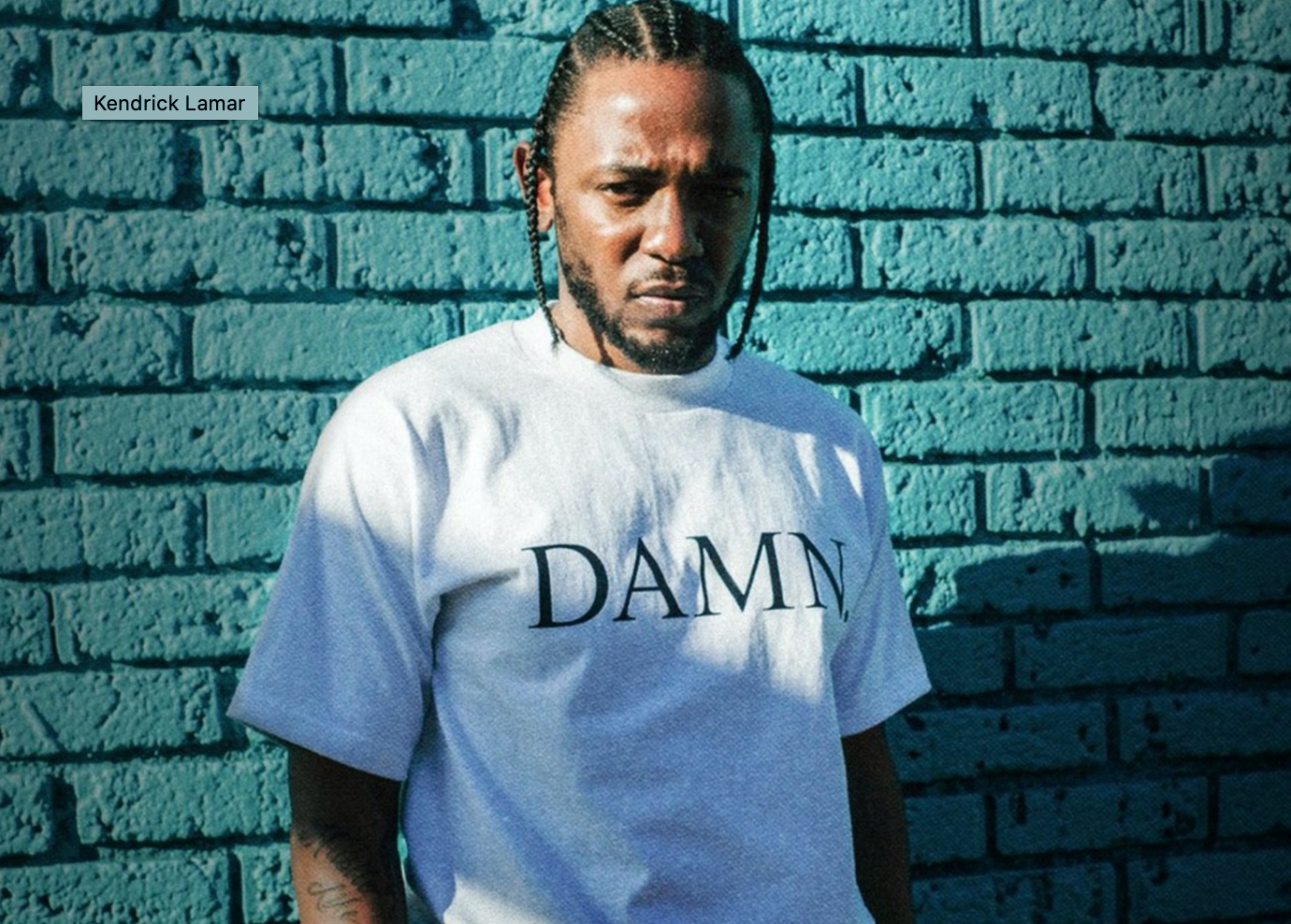 De erkenning van hiphop
Prijzen (vb. Pulitzer voor Kendrick Lamar)
Onderwijs (vb. hiphop als studie en onderzoeksveld)
Media-aandacht
Podia- en kunstencentra
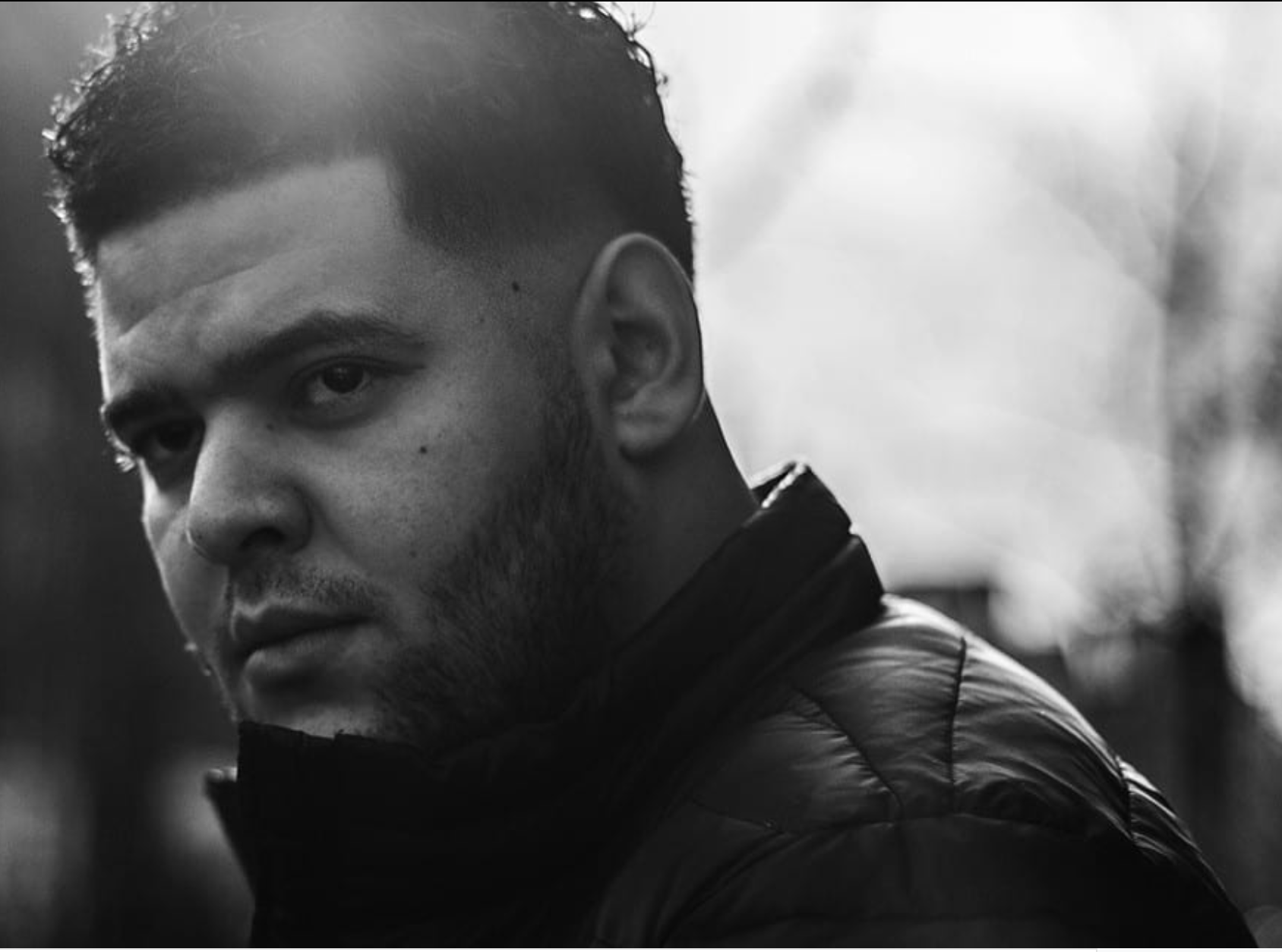 Wie is Lijpe?
Waarom is hiphop in de klas waardevol?
Wat kan je leren aan de hand van hiphop?
Wat kan je leren aan de hand van hiphop?
Beeldspraak
Straattaal
Code-switching
Lidwoorden
Homoniemen
Letterlijk versus figuurlijk taalgebruik
Smibaneeswoordenboek
Tips
Fresku – In de Lucht
Typhoon - Lichthuis
Winne – Oprecht door zee
Akwasi – Laten we het er maar niet over hebben (boek)

Tourist Lemc – Niemandsland
Zwangere Guy
Podcast Dissect
YouTube: TedX Hiphop or Shakespeare?
Tekst- en verhaalanalyse
Is dit alles voor me?
Broer wat weet je van pijn (jnoen )Wat weet je van pijn Zonder doekoe rennen in de trein Doen alsof je bent waar je moet zijn Daarna achterin en net op tijd zijn Kowed met je hand want je bent niet van m’n plein Je doet alsof je knalt Maar je knalt bij Albert Heijn Rap niet over volle magazijn Als je werkt in een volle magazijn  Die momenten dat ik rust En af en toe denk ik terug En dan denk ik bij mezelf dit is alles voor me Het is voor mij nog niet gelukt Dus dan denk ik bij mezelf is dit alles voor me?
[Speaker Notes: https://www.youtube.com/watch?v=AJDZFJkCdrU]
Vastberaden
Was hongerig, ewa, normaal toen ik niks wasNu trek ik cash en ik heb het op pinpasHoef niet te shinen, maar toch zie je een glimlachDe buurt is snikheet, bro, al is het min achtMaar geen een die hier bevriestAls de blauw vraagt, "Ben je rapper?", zeg ik, "Nee, ik ben artiest"Dit is winst, neef, ik weet niet eens meer van verliesGing van iets naar een beetje, kwam een beetje uit het nietsWat ik rij is boven T  en jullie weten, is geen leaseGenoeg keuze in het leven, je moet weten wat je kiestTwee vingers in de lucht, maar we leven niet in peaceIedereen wil aan de top, ze vernederen je viesEerst bewoog ik vanaf drie, nu beweeg ik vanaf vierHet is allemaal veranderd, ooit begonnen uit plezierMaar had money in 't vizier en nu laat ik niet meer losJe moet niet vragen of het kan, je moet vragen wat het kostDe helft van de jongens op de straat hier is kapotIk heb bedragen aan m'n kop, geen bedragen van een kop Er zijn dagen dat het loopt, er zijn dagen dat het floptJe hoort heleboel verhalen, maar de vraag is of het klopt
[Speaker Notes: https://www.youtube.com/watch?v=kWAEwOyNh_k]
Vergeet de buurt nooit
Zoveel honger in je wijk en daarom loop die hele kleine jongen met een pijp Zegt z'n moeder hoe dan ook ik ga het doen we worden rijkDie snelle life misschien is het morgen voorbijHersenloos wanneer je broke bentOmdat je stilstaat en jongens in de coke kentJe kan het maken jongen wie de fuck je ook bentDus onderschat niemand je bent alles als je groot denkt
Ook al leef ik nu goedMaak die dora's daar nog steeds in de hoodVergeet de buurt nooit (buurt nooit)Oh nu ben ik zeker je broerJe bent jaloers maar je geeft het niet toeOmdat ik vuur gooi (vuur gooi)Velen zijn gekomen van niks maar draaien grof nu  en stoten die bricks Dat maakt de buurt mooi (buurt mooi)Ik weet dat je hoopt dat ik misMaar raak  de straat ze geloven in ditVergeet de buurt nooit (buurt nooit)
[Speaker Notes: https://www.youtube.com/watch?v=zbsiAyOxMbM]
Vergeet de buurt nooit
Die jacka kon niet dicht ik had geen rits braddaTenminste die was toen kapot, ik had niks braddaM'n strijder blijft me zeggen er is niks naddaHij zegt die 9 heeft me rug, ik ben spits bradda
(…)
Ik weet niet van jullie ik heb grote plannenMaar als die shit mislukt dan kan ik je overvallenKom van beneden daar ik weet alles over vallenMaar welke prijs dan ook ik zal niet voorover vallenLaatste loodjes wegen zwaar maar je moet overtreffenZag de positie waar ik stond en ging een hoop beseffenBel alleen met Em hij zegt don't worry maar hoe het eruit ziet zit ik sowieso nog ff
Geel, paars, groen
Ey, kom al m'n jongens op de weg tegen Kan veel vergeten, maar nooit wie mij de weg wezenStandvast, ik kan niet zonder m'n gebed levenZelfs als ik reis ga ik niet weg zonder gebedskleedjeIk weet niet, sinds ik draai kijken die kippen felMij moet je niet liken als die ei, ik breng kippenvelBuiten ben je stil, maar tijdens verhoor gaan je lippen snelMisschien een vierde ronde maar ik win hem welJe denkt alleen nog maar aan money, broertje, deze dagenJij wil niemand meer vertrouwen, broertje, deze dagenEr vallen brieven op de mat en er zijn lege magenDus in die gedachte die je hebt zie je alleen bedragenLag het aan mij? Alleen maar jagen en niet eens meer slapenEn iedereen heeft regendagen , ken die tegenslagen
[Speaker Notes: https://www.youtube.com/watch?v=9AsOARZ_lsI]
Geel, paars, groen
Weinig in je buik broeder zeg me wat jij doetLaat nooit je geloof los, dan komt het altijd goedJe moet niet zeggen morgen, maar je moet het gelijk doenNu is het Spotify, het was allemaal iTunesM’n jongens trekken geel, paars, groenGeef geen fuck om het systeem en die mensen er omheenAl m’n jongens trekken geel, paars, groenAls het moet kom ik alleen, ewa, heb je een probleem?
Geel, paars, groen
Niet kijken naar de rest, en je broeder goedParanoia, maar nooit is die woede goedBehandel een vrouw zoals je vader bij je moeder doetEn je moet nooit negeren als je moeder roeptBreng alleen die dikke bij connect, jullie zoeken troepKennen allemaal die koude dagen, beetje noodlesoepSoms geef ik preken aan m'n broeders, moetMaar wil niemand kleiner maken, ik bedoel het goedGaat het niet om geld, zie jij niemand daarNee, gaat het niet om geld, staat er niemand klaarNiks te doen, ik haal een Loubou, weer een zieke paarMis ik vrijdag de moskee is heel m'n weekend gaarIk moet mezelf meer verdiepen in m'n deenDaarom zie je mij niet mengen met die vliegen in de sceneAl is het niet goed hoe ik die brieven heb verdiendSchaam me diep omdat ik deze hele dounia heb gezienEn, ik weet dat het maar tijdelijk isVergeleken met wat nog komt is dit eigenlijk niksEr zijn dingen die je voor altijd of tijdelijk mistDan besef je hoe dit leventje hier eigenlijk is We hechten waarde aan spullen, maar die verdwijnen als niksSoms kijk ik naar m'n ma en denk, "Als zij er niet is"Soms kijk in naar m'n pa en denk, "Als hij er niet is"Dan ben ik eigenlijk niemand, broeder, eigenlijk niks
Geen stress
Ik wil niet praten als het mij niet interesseertIk kom van strijden in de min Ik zag weinig en wou meerOok al had ik niks, ik heb nooit van jou geprofiteerdWant money moet je maken, als het jou niet overheerstIk heb een hele leger, ik word niet genomineerdDoe zaken met m'n label, ik word niet gedomineerdDe straat was m'n school, ik heb d'r echt een hoop geleerdMaar ging net op tijd weg, ik was bijna hooggeleerdAan het slapen in die kamer, maar die wapen is erbijWijkagenten schrikken van de wagens die ik rijBitches aan mijn voeten, beetje haters op m'n lijfOndertussen half vier, maar we maken er al vijf Altijd in de buurt, anders raken ze me kwijtEnemies genoeg, je loopt geladen in de wijkZusjes in de club, broertjes vragen om die paaiVragen je om hasj, of ze vragen je om leiZe gunnen je wel veel, maar ze maken je niet rijkZe schrikken als ze zien wat ik dadelijk bereikIk zeg d'r "bel me zo", en dan maak ik wel wat tijdHet ziet er uit alsof het niks is, niks is wat het lijkt Undercover in mijn poort, zonder lichten op die bikeMet Achie in die tijd, ik had gewichten op die Nike Van buiten zag je woede en van binnen zat de pijnNu ben ik op de set, ook al wil ik er niet zijnHier verspillen we geen tijd, ik moet winnen of gelijkEigen kracht, hoef niet te liften op een hypeJe moet me zelfs payen voor berichten op je site, hahHele luxe bed, maar kan ook liggen op tapijtGeen stress
[Speaker Notes: https://www.youtube.com/watch?v=1kfS-AL3Vsg]